Nuclear Power
IB Physics | Energy Production
Remember Binding Energy per Nucleon?
74
53
Mass Defect
53 × 1.007276 u
74 × 1.008665 u
Convert mass to MeV c-2
Binding Energy per Nucleon
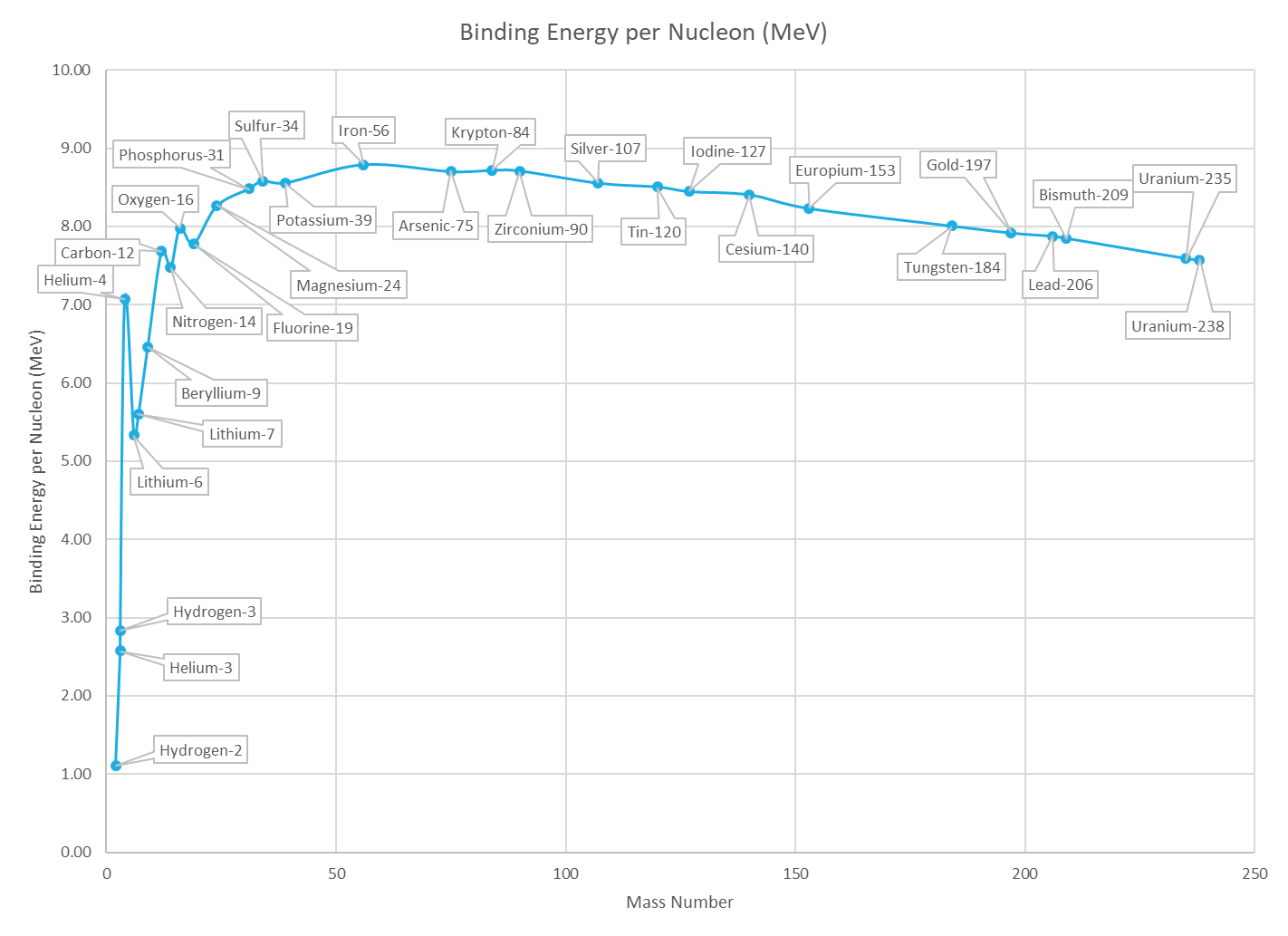 Iron-56
(most stable)
Fission
3
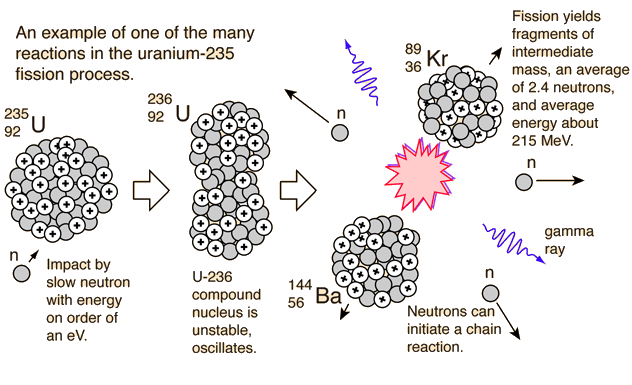 IB Physics Data Booklet
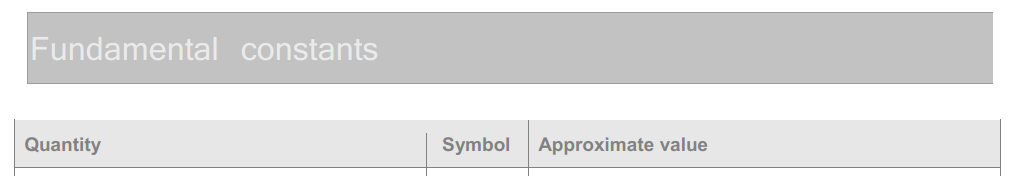 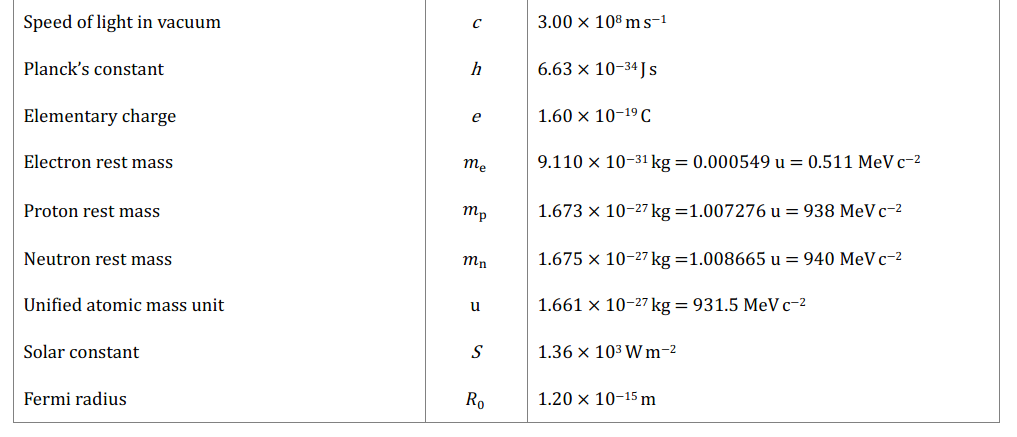 Fission
390.173
154.248
233.927
2 × 1.675
1.675
× 10-27 kg
× 10-27 kg
× 10-27 kg
× 10-27 kg
× 10-27 kg
>
391.848 × 10-27 kg
391.525 × 10-27 kg
391.848 × 10-27 kg - 391.525 × 10-27 kg
= 0.323 × 10-27 kg
Chain Reaction
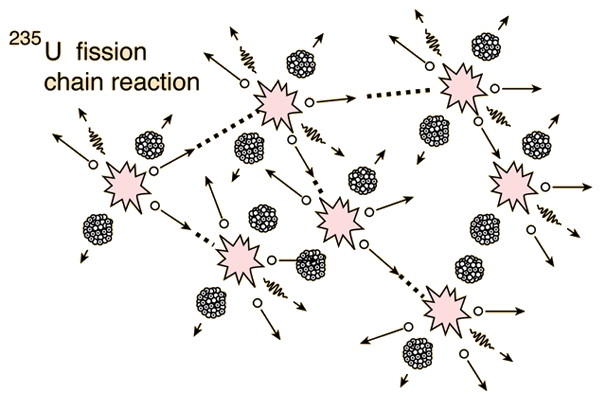 Fusion
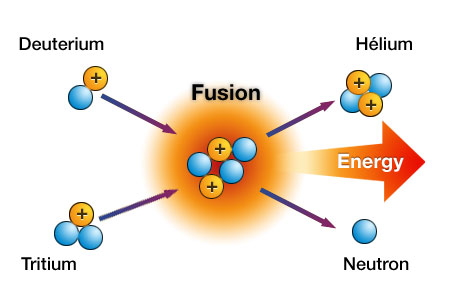 Fusion
= 0.0034 u
(2.0141 u + 2.0141 u) – (3.0161 u + 1.0087 u)
4.0282 u
4.0248 u
0.0034 u × 931.5 = 3.1671 MeV
Fusion vs. Fission
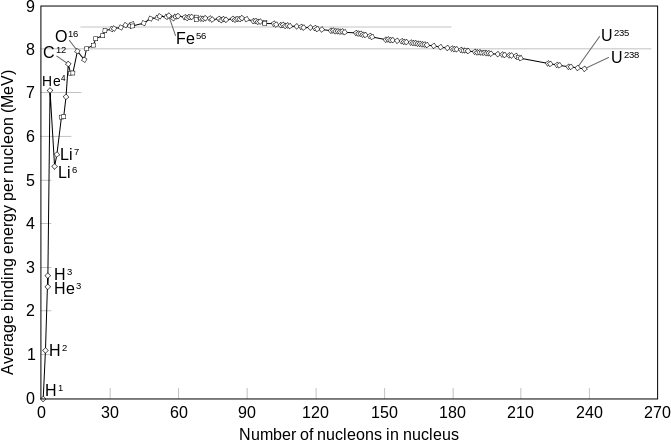 Fusion
Fission
Energy Density
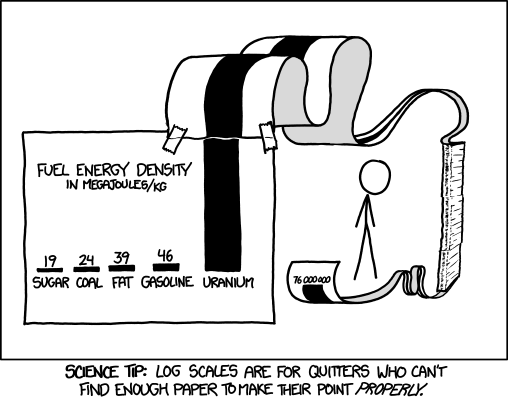 Uranium
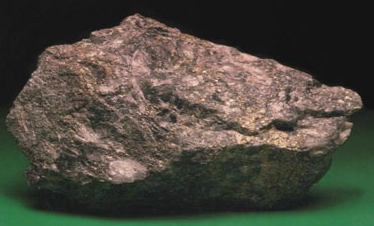 Uranium found in the earth’s crust is primarily comprised of two different isotopes of Uranium
Uranium-238
Uranium-235
99.3%
0.7%
Where does the uranium used by the US come from?
Yellowcake Uranium
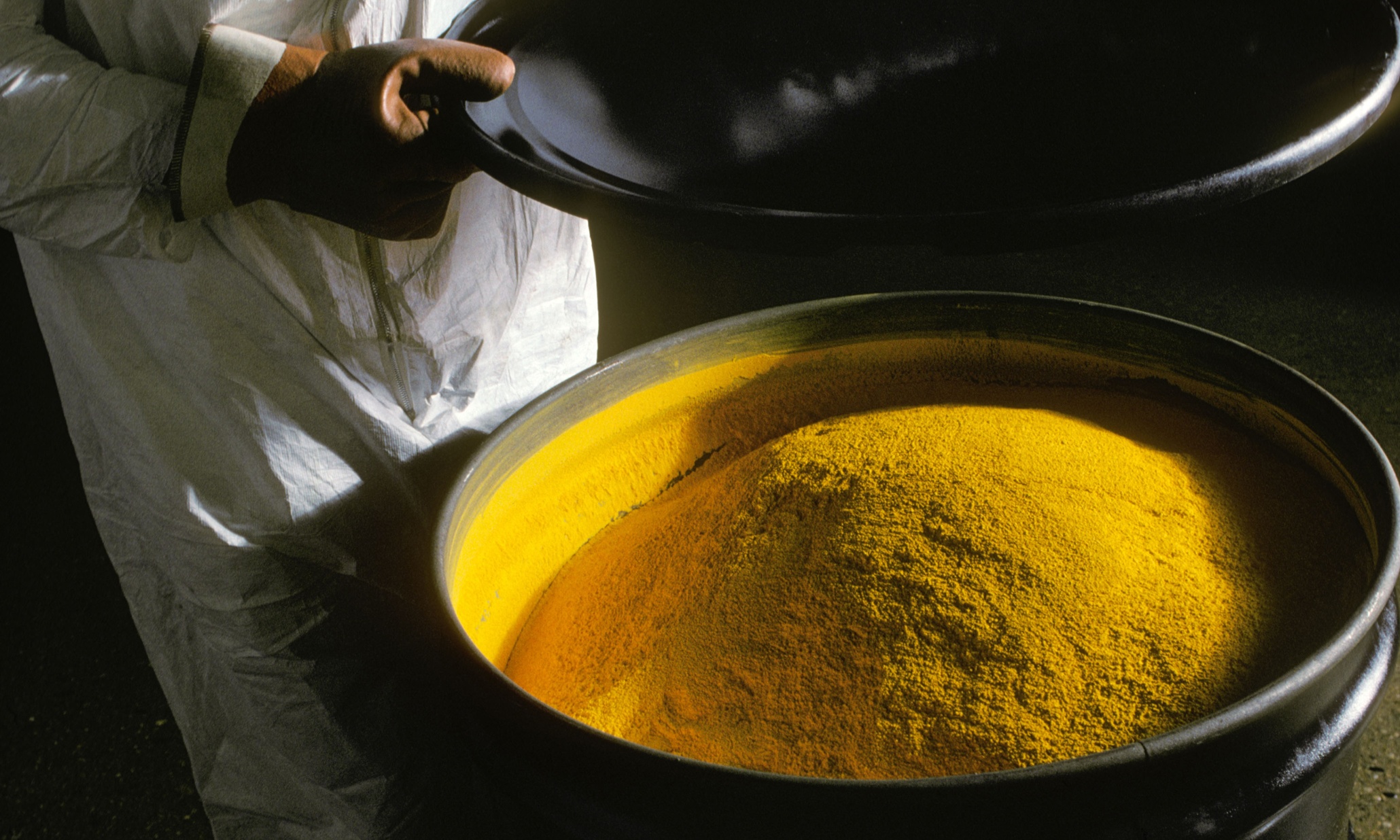 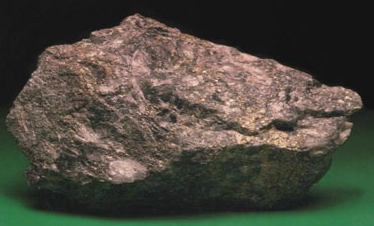 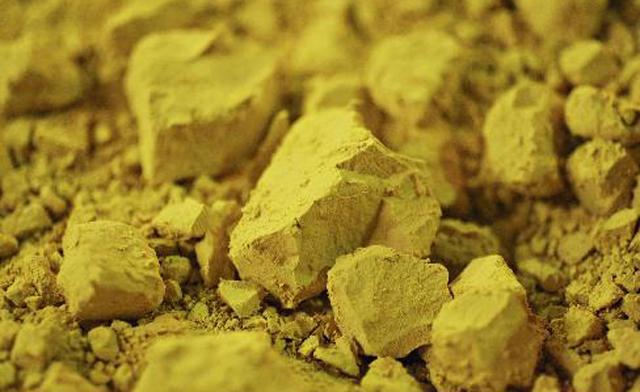 Uranium ore is milled into a U3O8 powder known as yellowcake
Uranium Enrichment
The yellowcake is converted into Uranium Hexafluoride gas and enriched to create a mixture with a higher percentage of U-235 nuclides
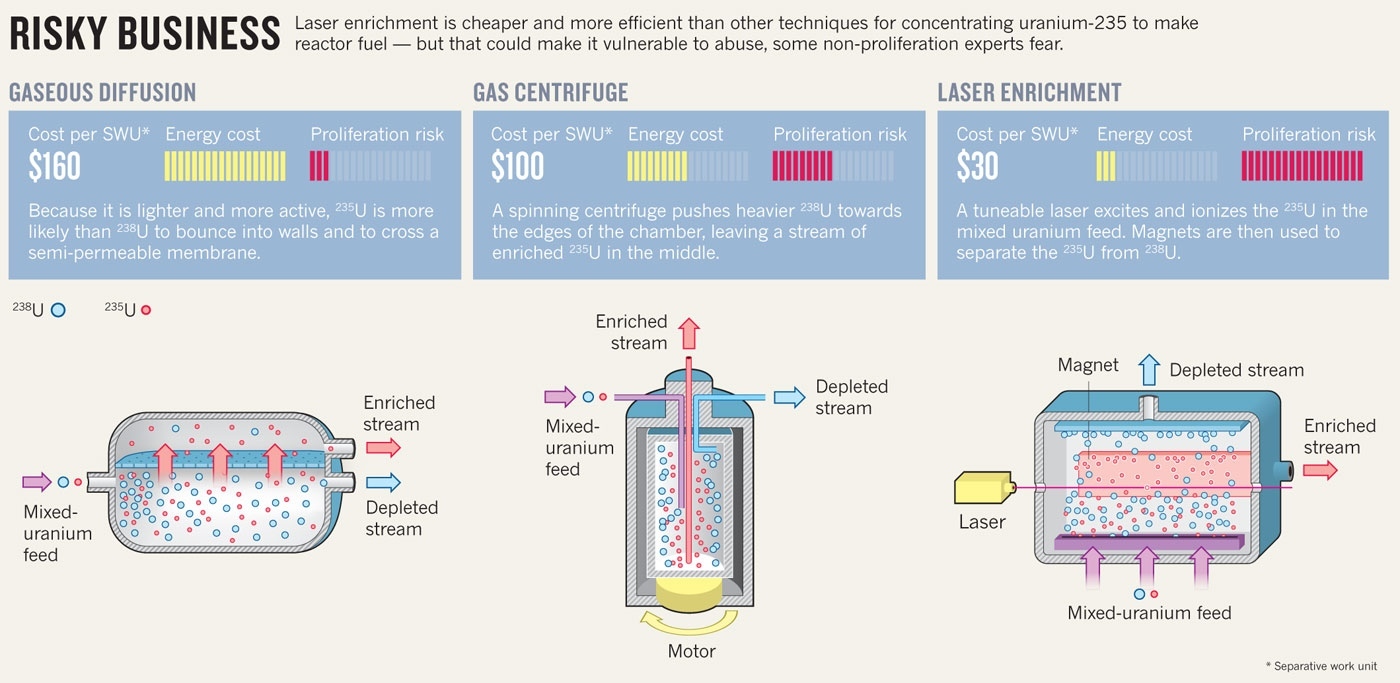 Uranium Enrichment
Fuel-Grade
Uranium Ore
Weapons-Grade
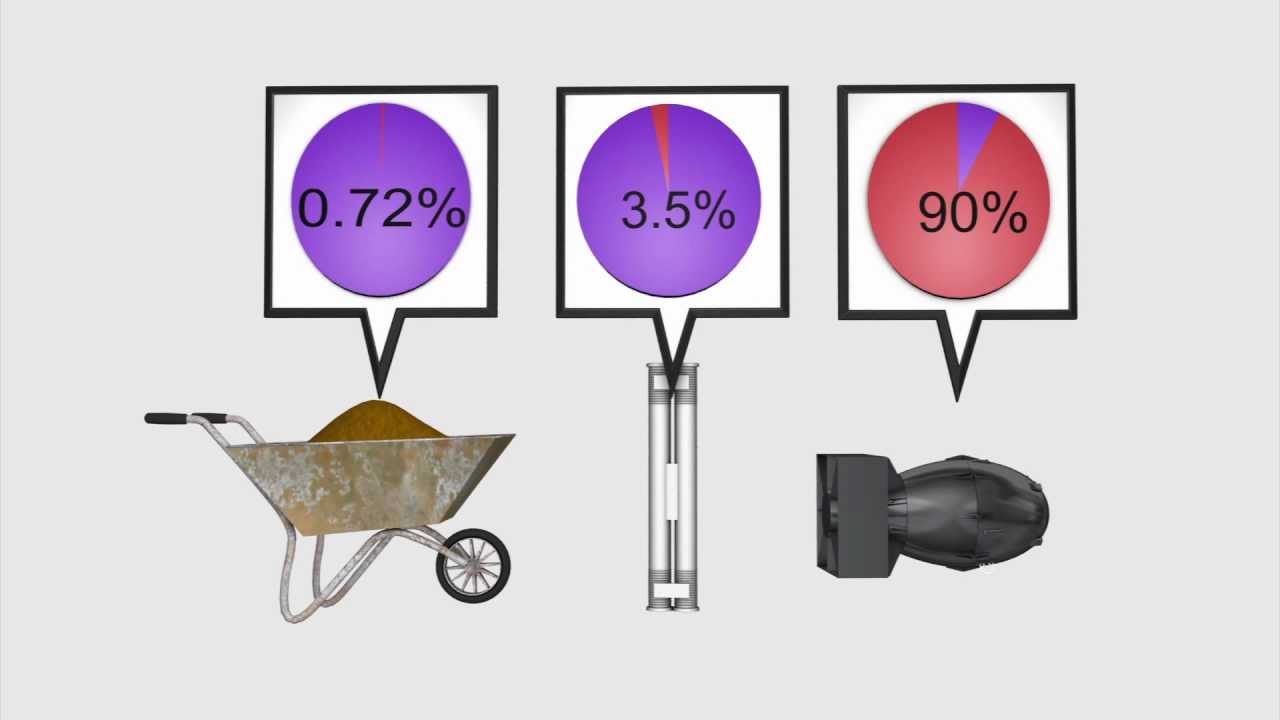 Uranium Enrichment
0.72% U-235
Uranium Enrichment
4% U-235
Uranium Enrichment
90% U-235
Uranium Fuel Rods
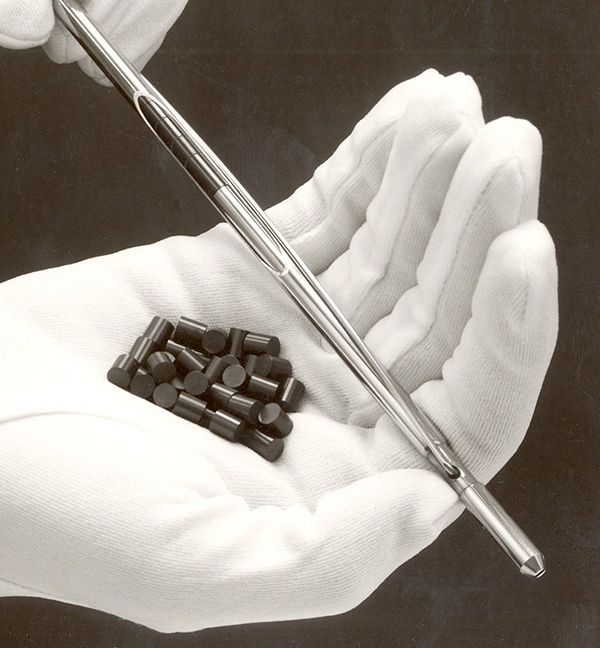 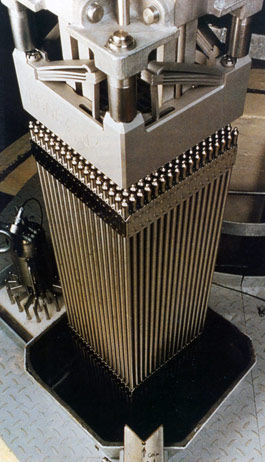 Nuclear Power Plant
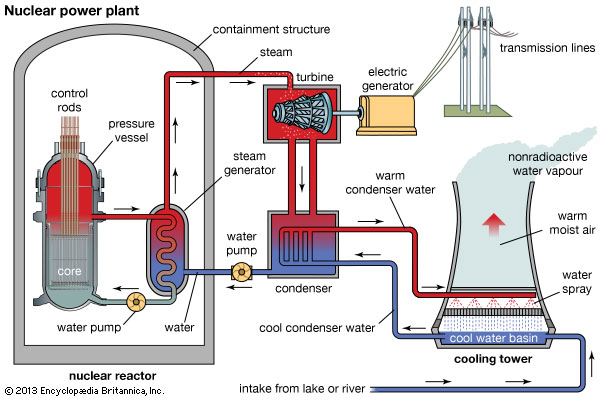 Chain Reaction
For a controlled chain reaction, each reaction should trigger one other reaction
Important Factors
Only about 4% of the fuel is actually comprised of fissionable U-235 atoms
Neutrons have to traveling relatively slowly to be captured by a U-235 atom
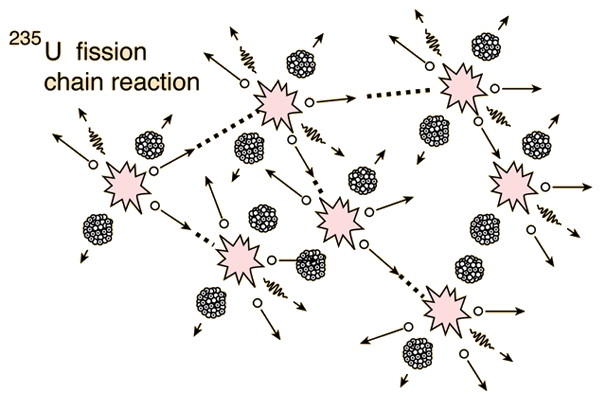 Chain Reaction
Moderator - water or graphite
Control Rods - boron
Slows down neutrons
Absorbs neutrons
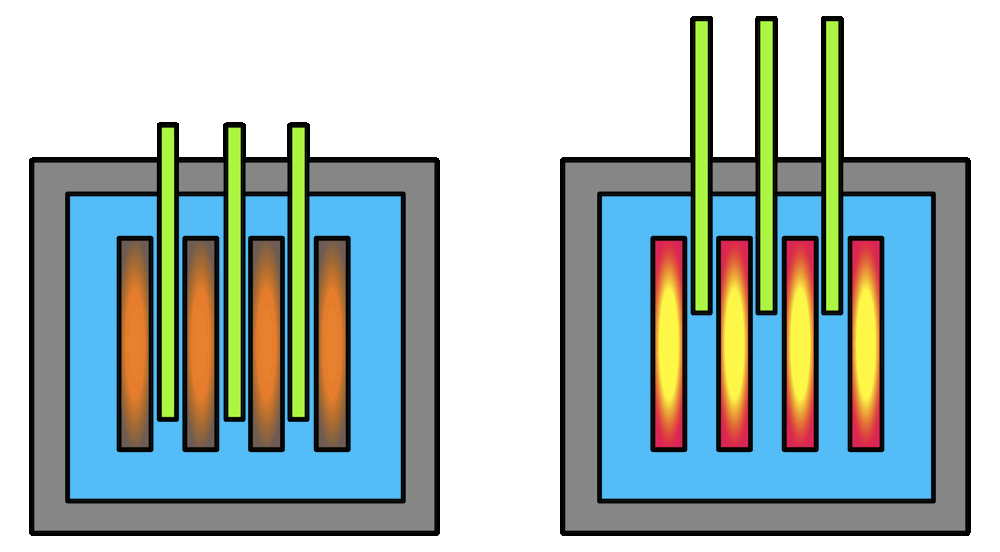 Chain Reaction
Too Fast!
U-235
Moderator
U-235
U-235
Control Rod
U-235
Nuclear Power Plants
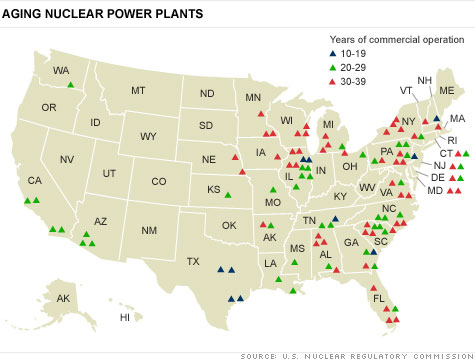 The US currently has about 100 nuclear power plants in operation representing about 20% of the total generated electricity
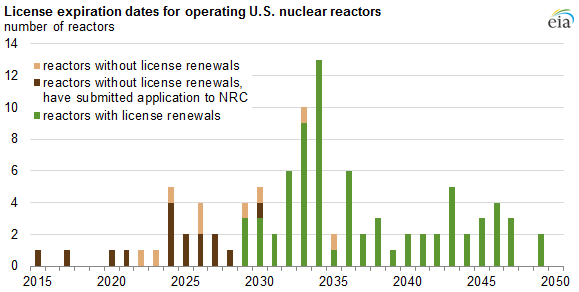 Nuclear Power Plants are retired after 60 years so the forecast is a decreasing number in the coming years…
Nuclear Power in Minnesota
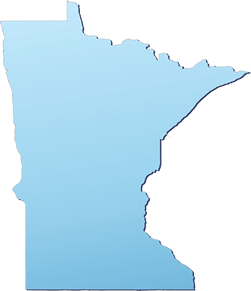 Monticello Nuclear Power Plant | Monticello, MN
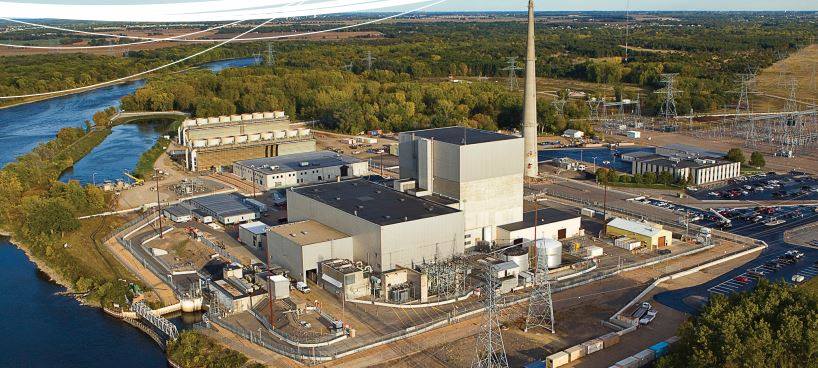 Prairie Island Nuclear Power Plant | Red Wing, MN
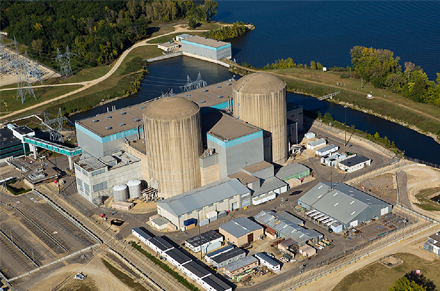 Nuclear Waste
After the fuel can no longer be used to efficiently create electricity, the spent nuclear waste needs to be disposed of.
How long until it’s safe?
Radioactive Isotopes found in spent nuclear fuel
Nuclear Waste - Disposal
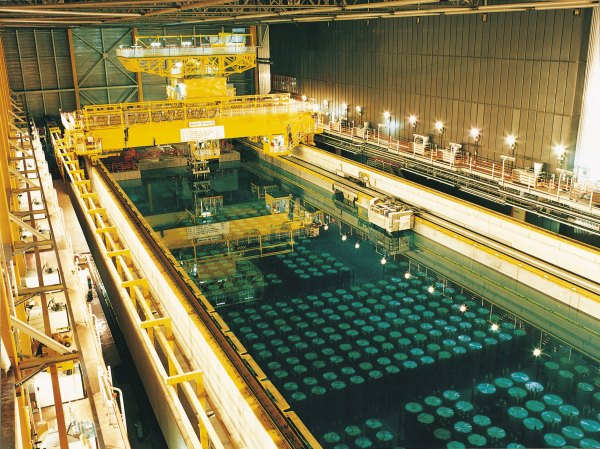 Most of the waste is stored onsite
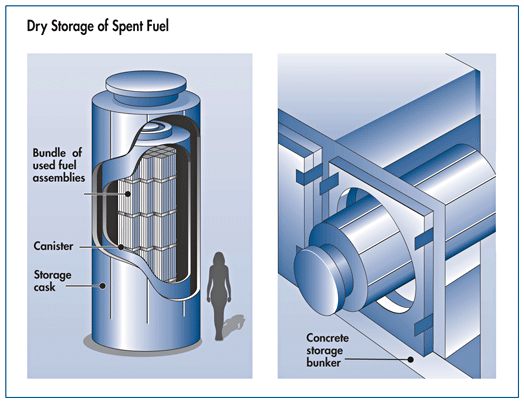 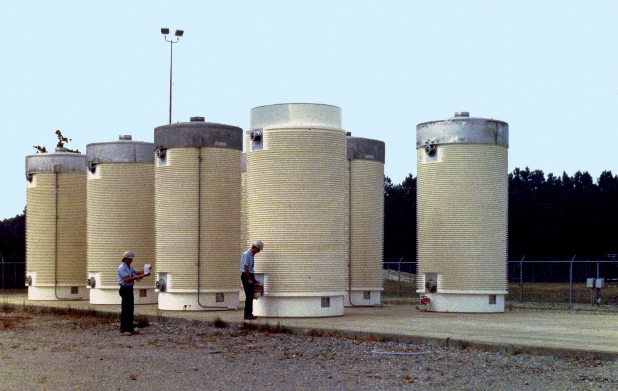 Nuclear Waste - Disposal
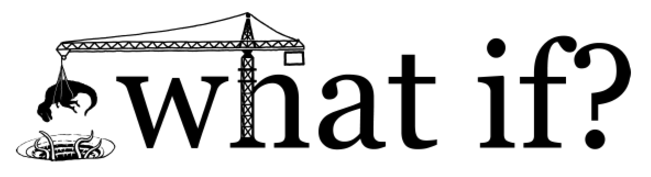 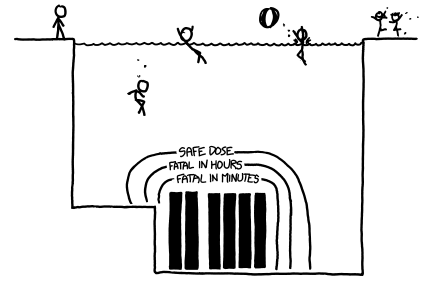 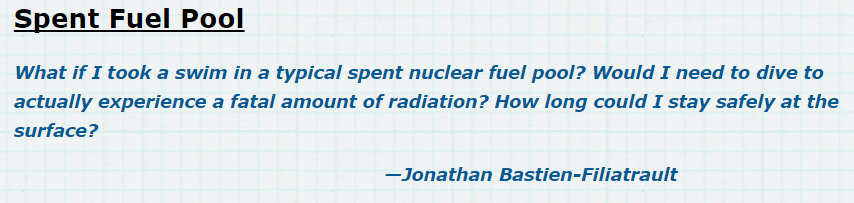 Nuclear Waste - Disposal
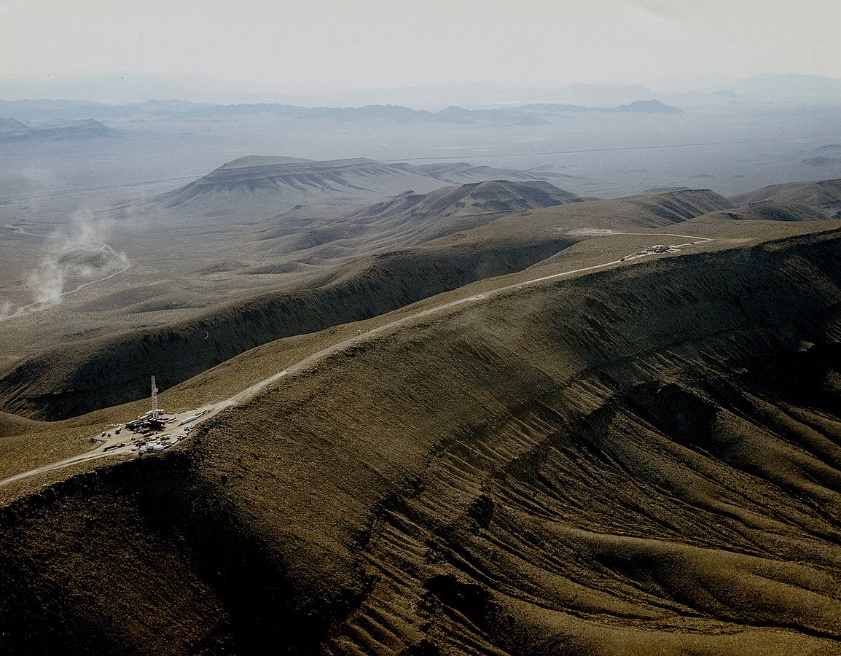 Yucca Mountain
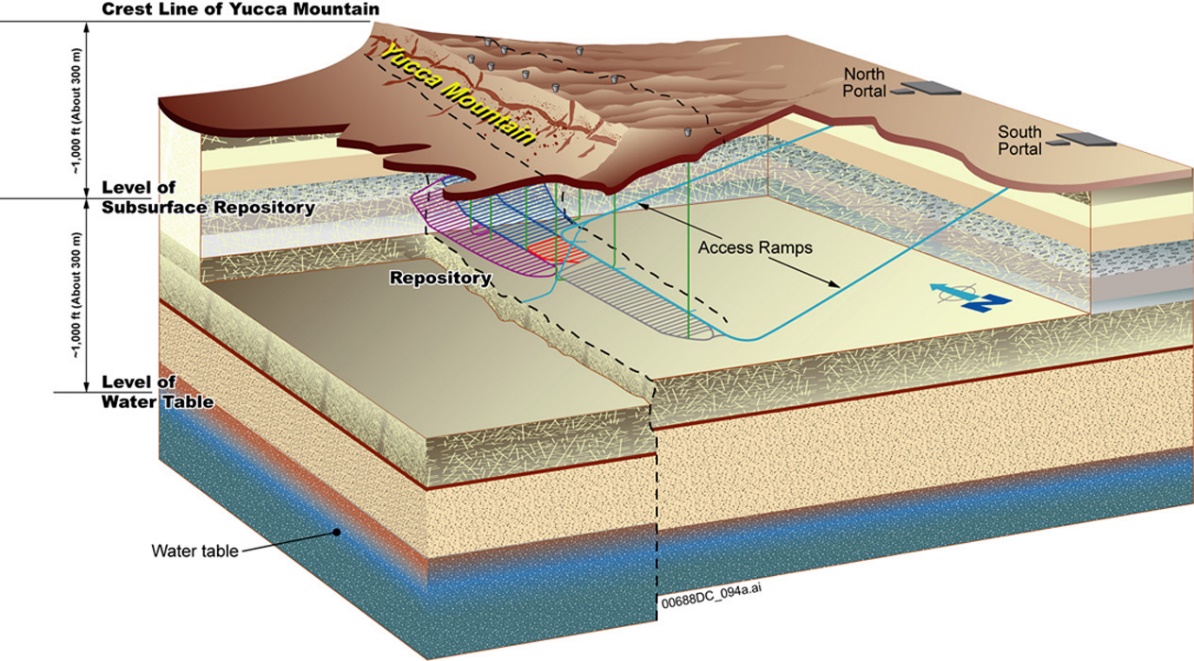 Nuclear Waste - Disposal
Any better options out there???
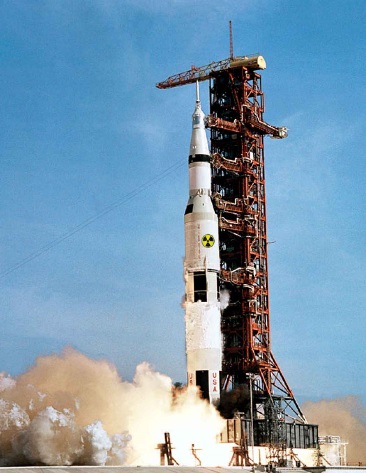 Fusion as a Power Source
Fusion reactions have been successfully controlled using strong magnetic fields but the energy used to run the magnets exceeds the energy released in the reaction…
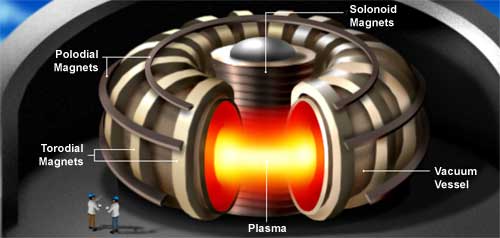 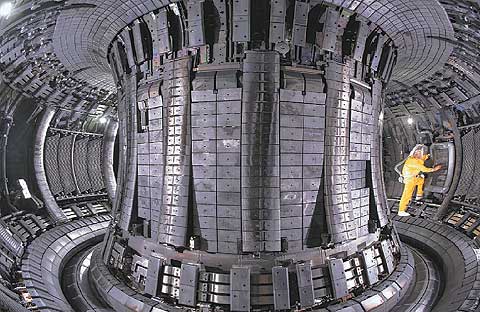 Conditions for Fusion
It’s significantly more difficult to create fusion reactions here on earth
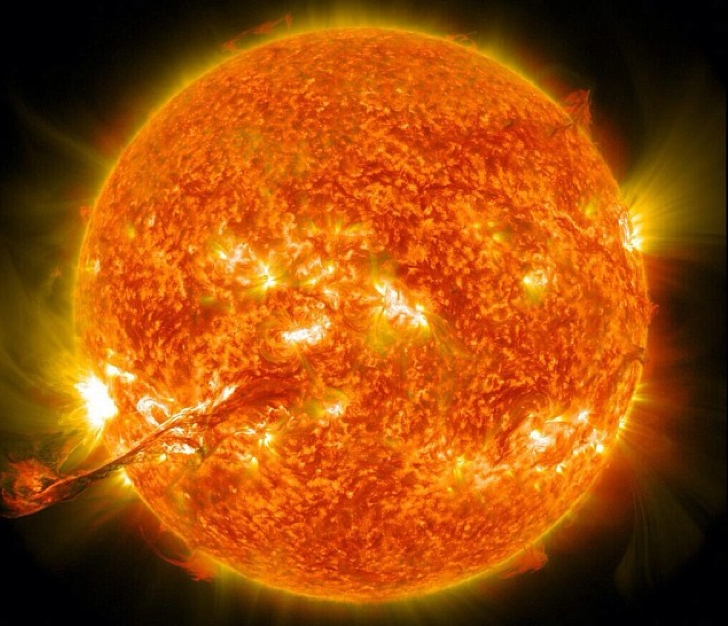 High Pressure
High Temperature
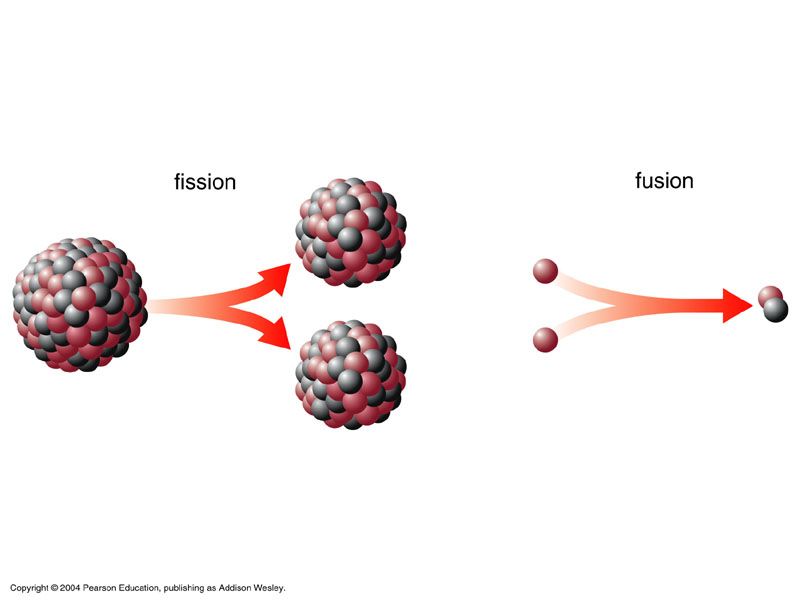 +
+